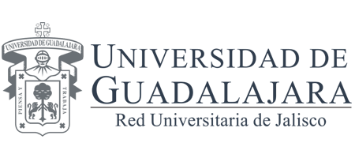 AMBIENTE INTEGRAL PARA FORTALECER LA SEGURIDAD DE LA INFORMACIÓN EN LOS SISTEMAS DE LA UNIVERSIDAD DE GUADALAJARA
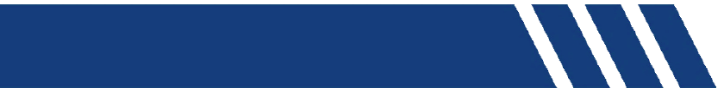 INTRODUCCIÓN
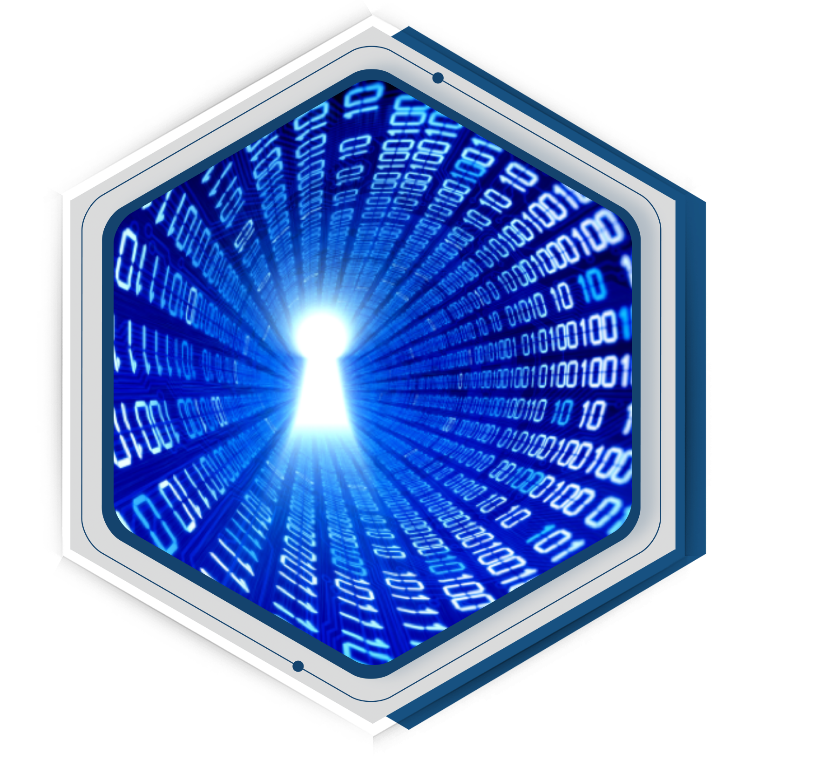 La Red Privada Blockchain -RPB- permite garantizar que la información de cualquier sistema que haga uso de la misma sea íntegra, logrando la inmutabilidad, certeza y transparencia para la Universidad de Guadalajara.
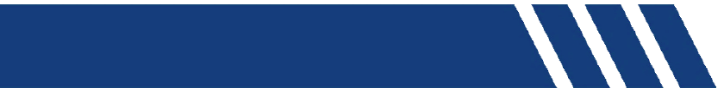 AMBIENTE INTEGRAL
Monitor de la RPB
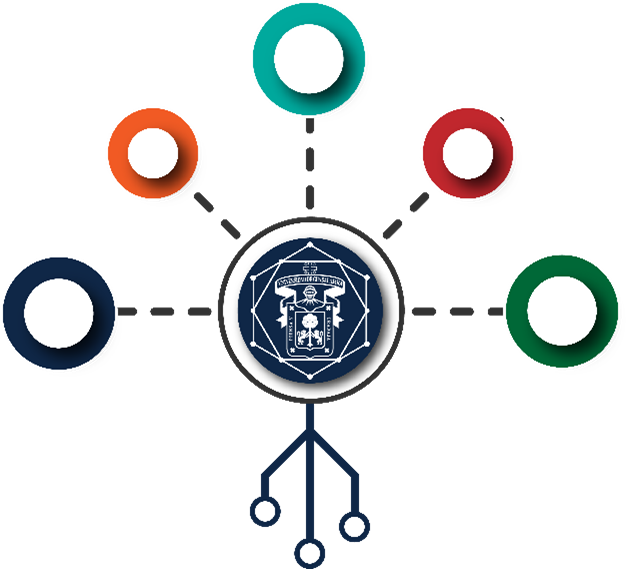 Incorporación de SERU a la RPB
Comunidad SNMP con la herramienta PRTG
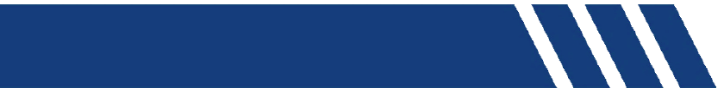 ALTA/BAJA DE NODOS Y APLICACIONES
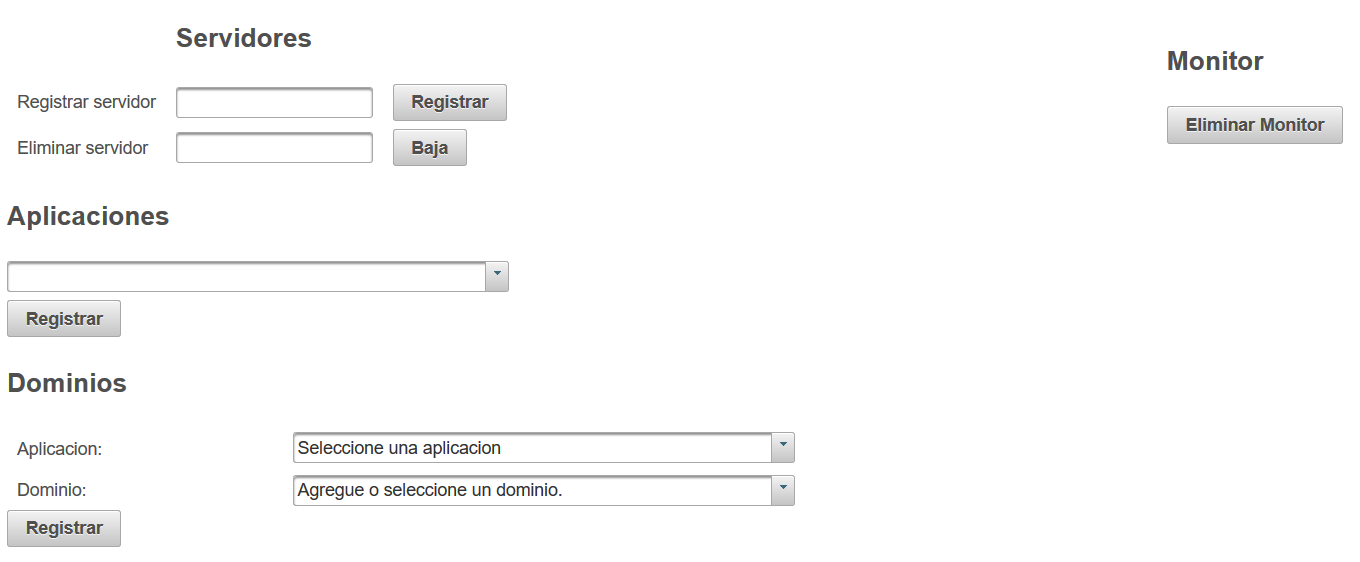 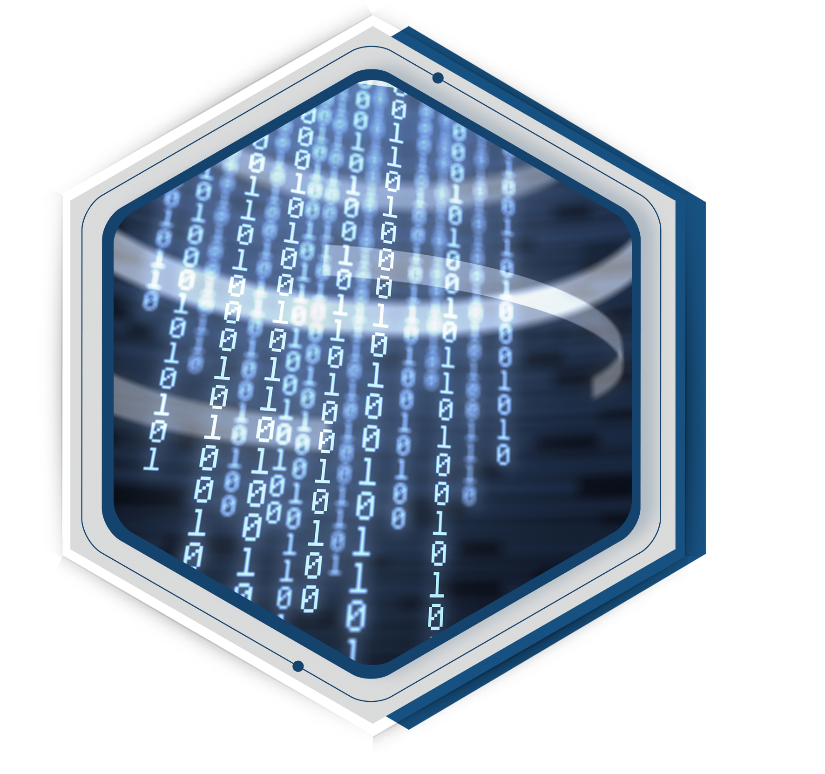 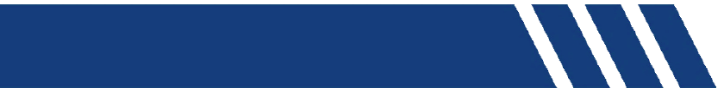 TRAZABILIDAD DE LAS TRANSACCIONES
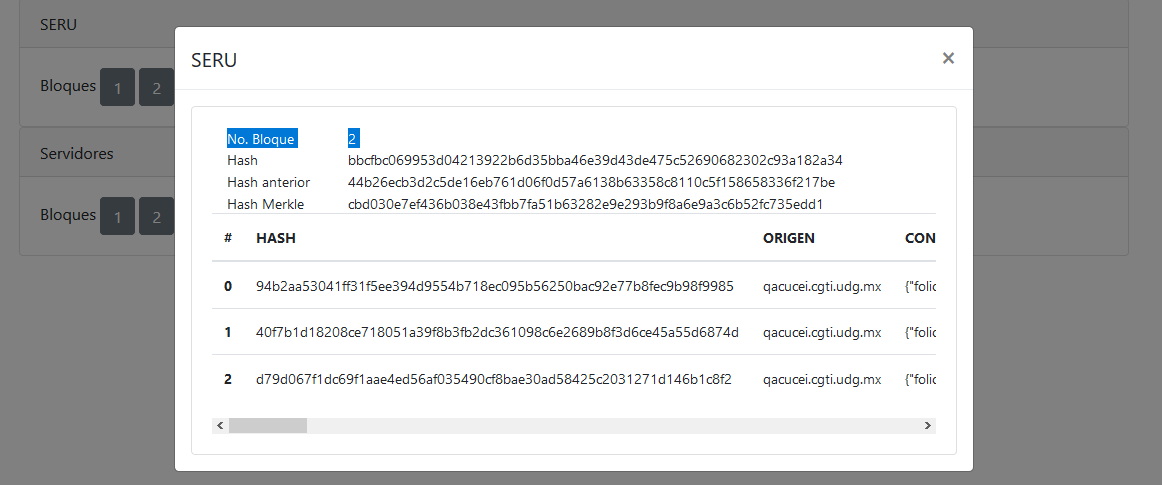 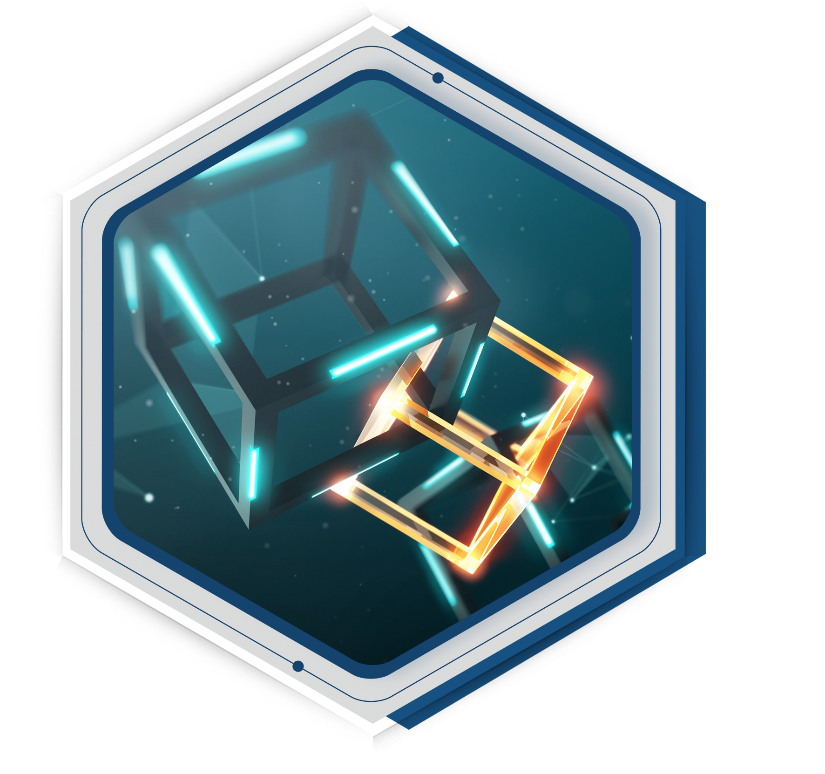 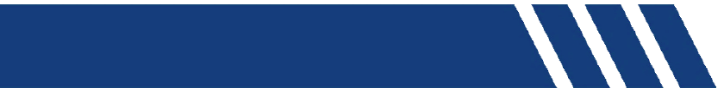 SOLUCIÓN TECNOLÓGICA IMPLEMENTADA
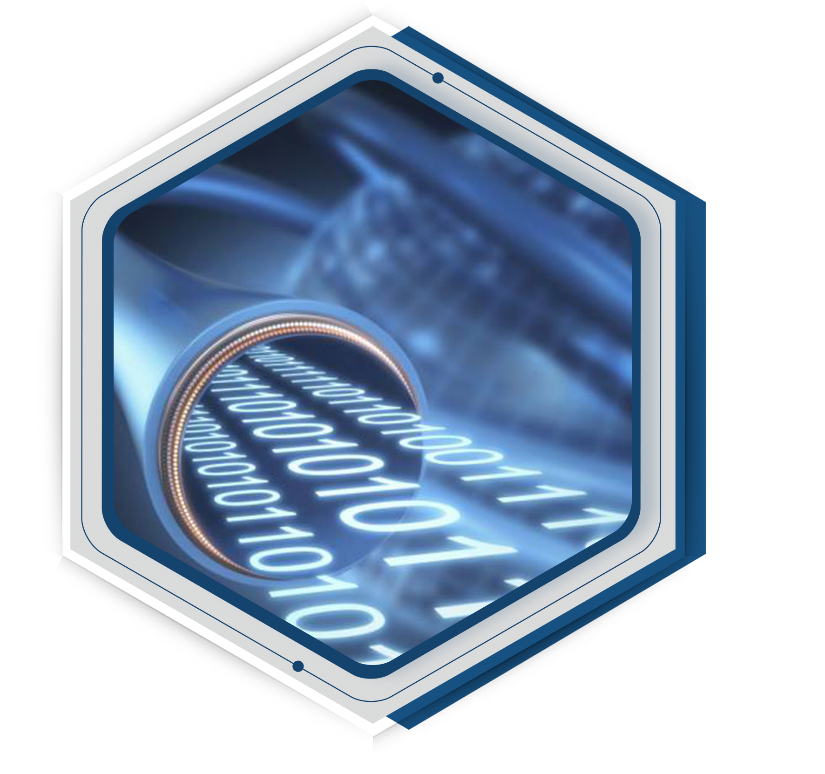 En esta etapa del proyecto se creo un Sistema Integral al que se sumaron nuevas tecnologías y sistemas para mejorar la integración, el rendimiento, la seguridad, la sincronización y la tolerancia a fallas de la RPB.
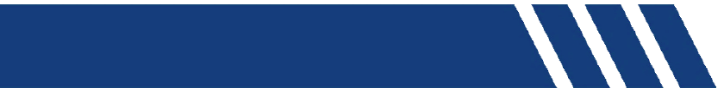 SOLUCIÓN TECNOLÓGICA IMPLEMENTADA
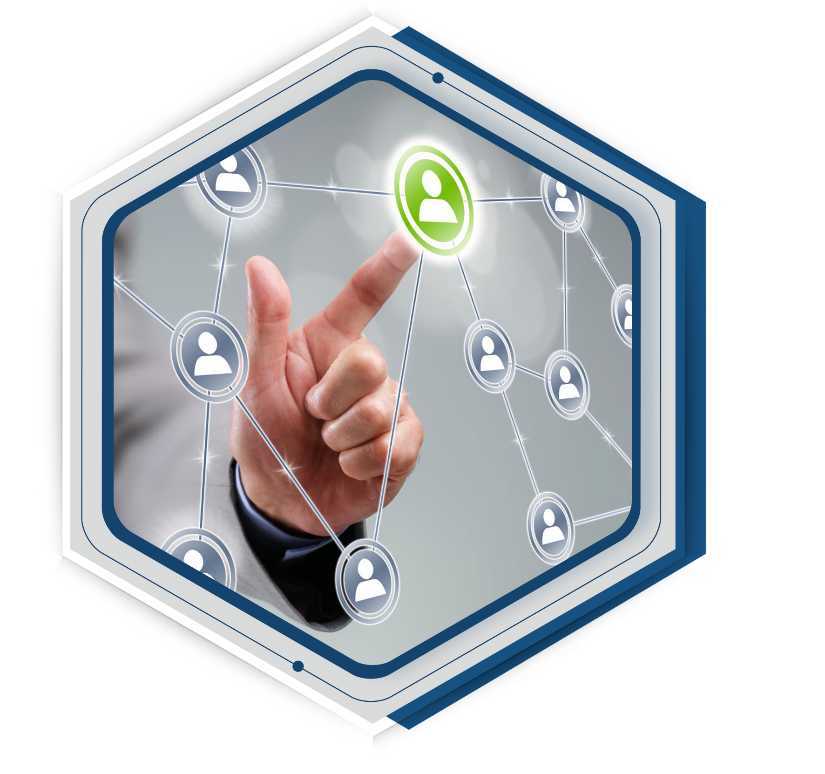 A dichas implementaciones se sumó la incorporación del Sistema de Entrega-Recepción Universitario -SERU- con el objetivo de seguir la trazabilidad en sus transacciones, registros únicos y no alterables. 
Adicional a ello se integró un monitor y la comunidad SNMP con la herramienta PRTG Network.
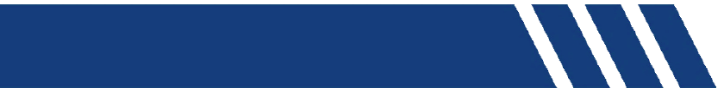 RESULTADOS OBTENIDOS Y SU IMPACTO
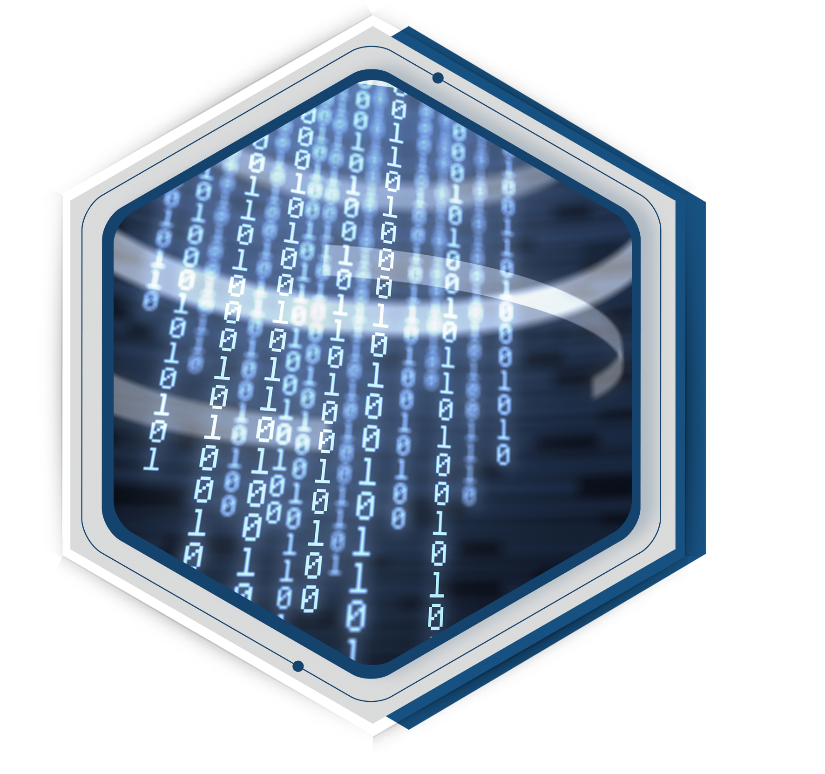 El primer sistema que hizo uso de la RPB en conjunto con el monitor y la comunidad SNMP es SERU, el cual consiste en llevar el control y seguimiento del proceso de registro de información de las Entregas-recepción que se generan a partir de los cambios de puestos de la Administración de la Universidad de Guadalajara.
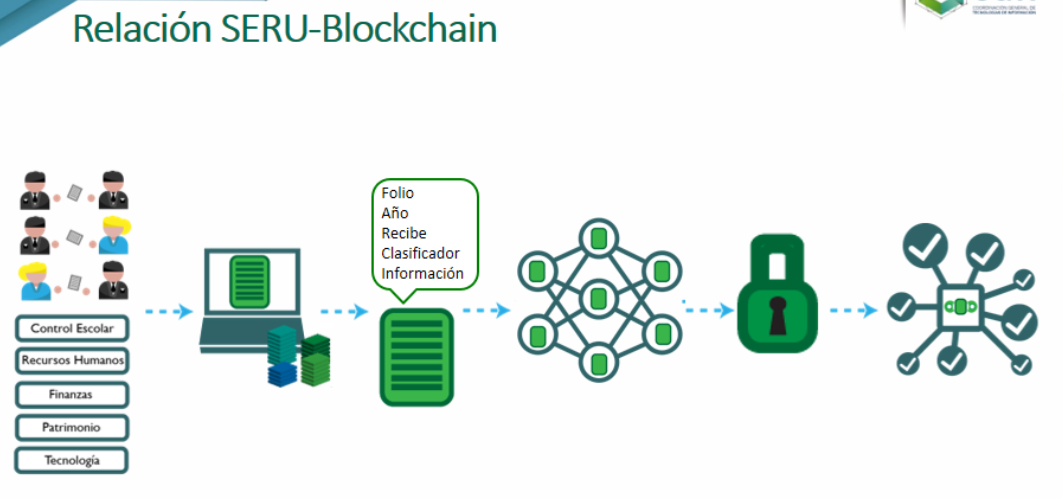 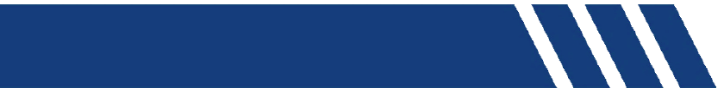 SERU EN LA RED PRIVADA BLOCKCHAIN
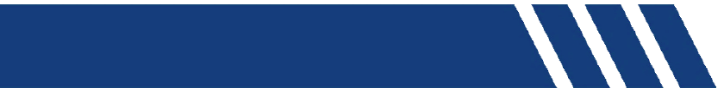 SERU EN LA RED PRIVADA BLOCKCHAIN
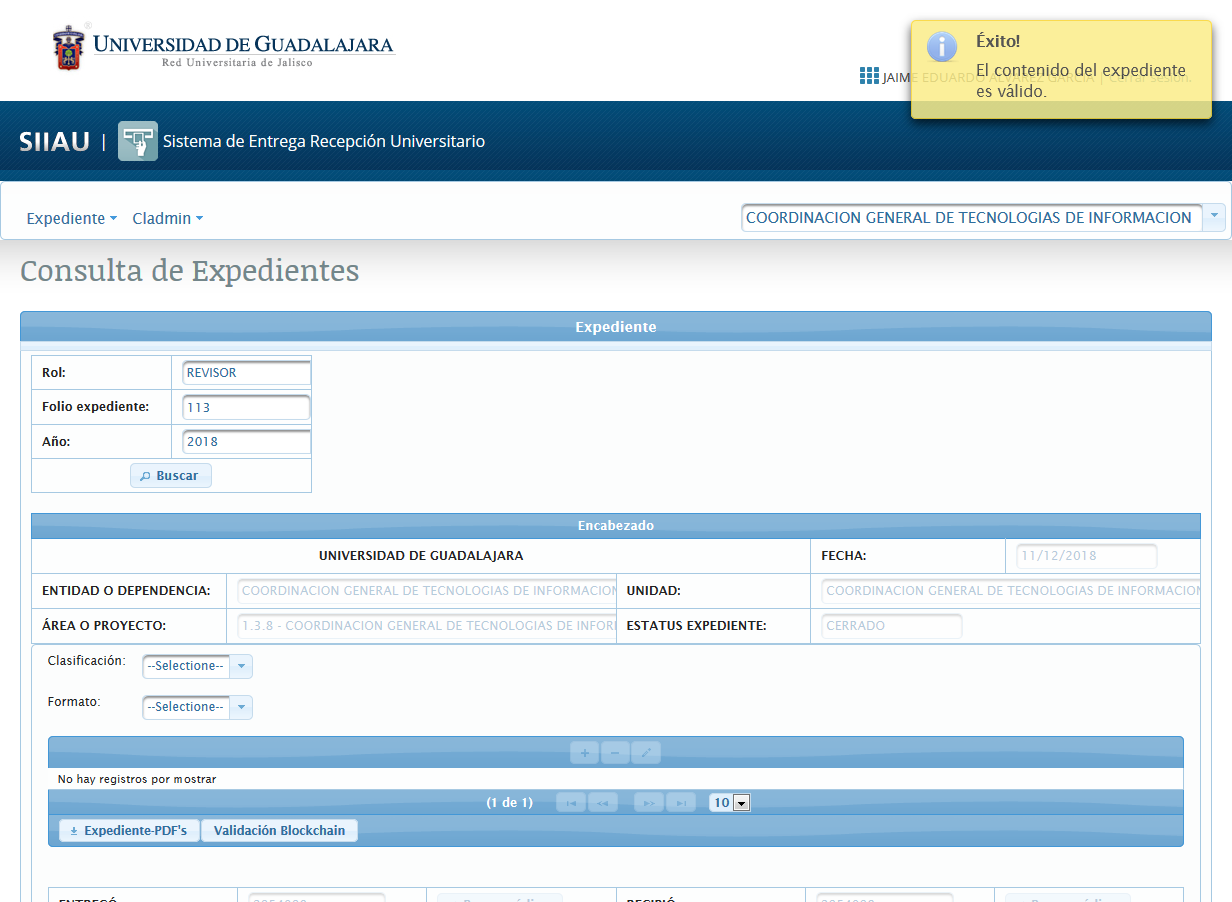 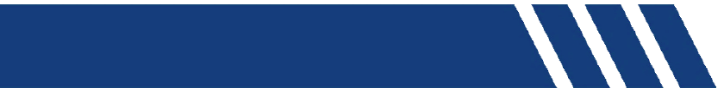 SERU EN LA RED PRIVADA BLOCKCHAIN
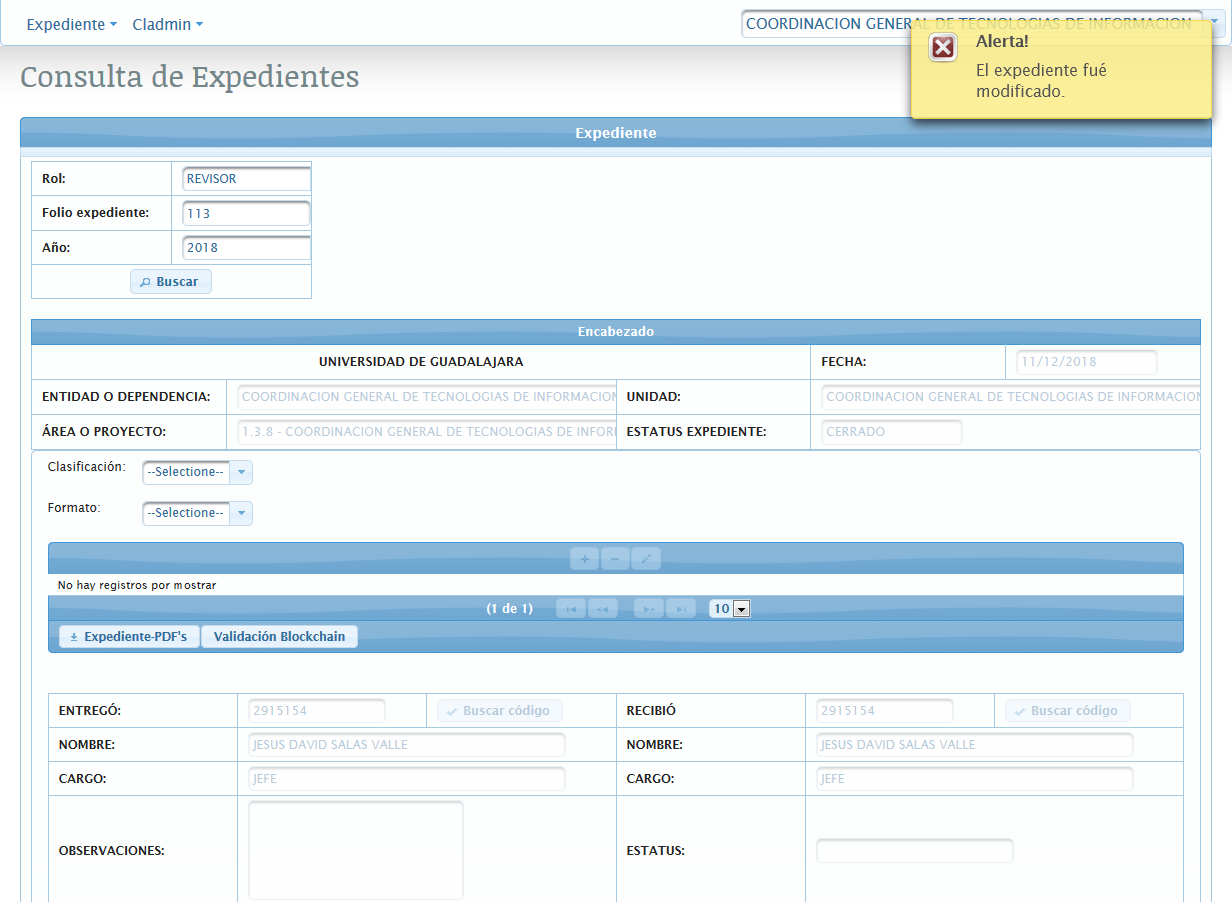 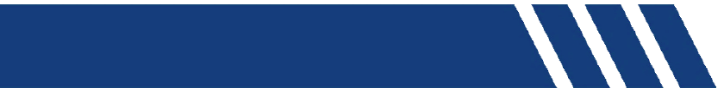 RESULTADOS OBTENIDOS Y SU IMPACTO
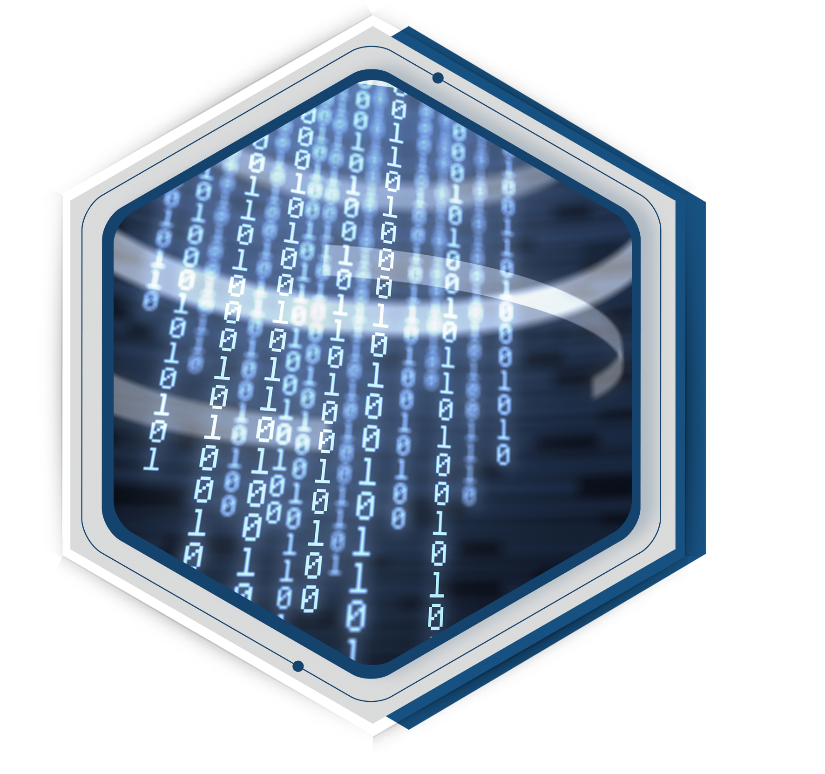 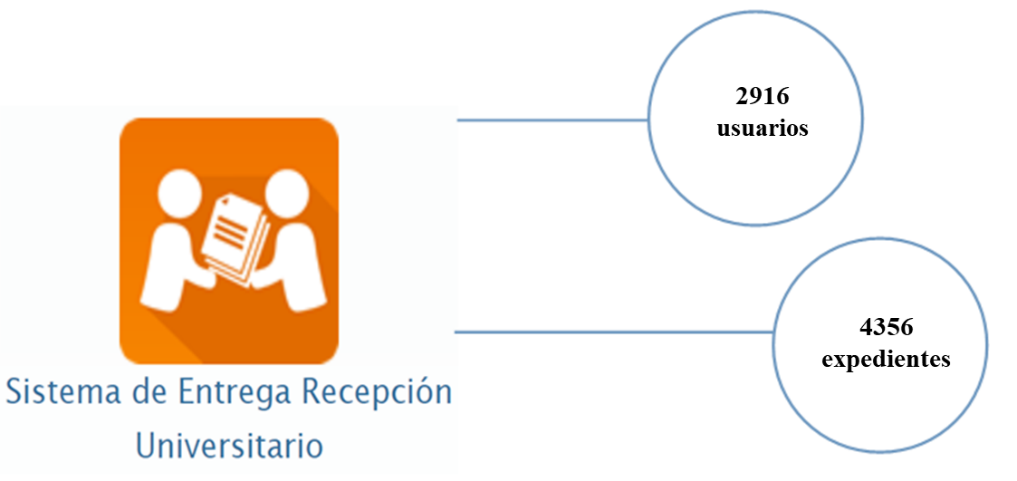 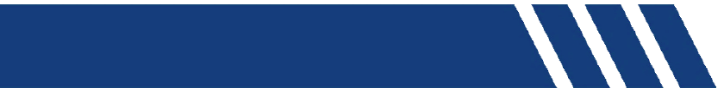 MONITOR DE LA RED PRIVADA BLOCKCHAIN
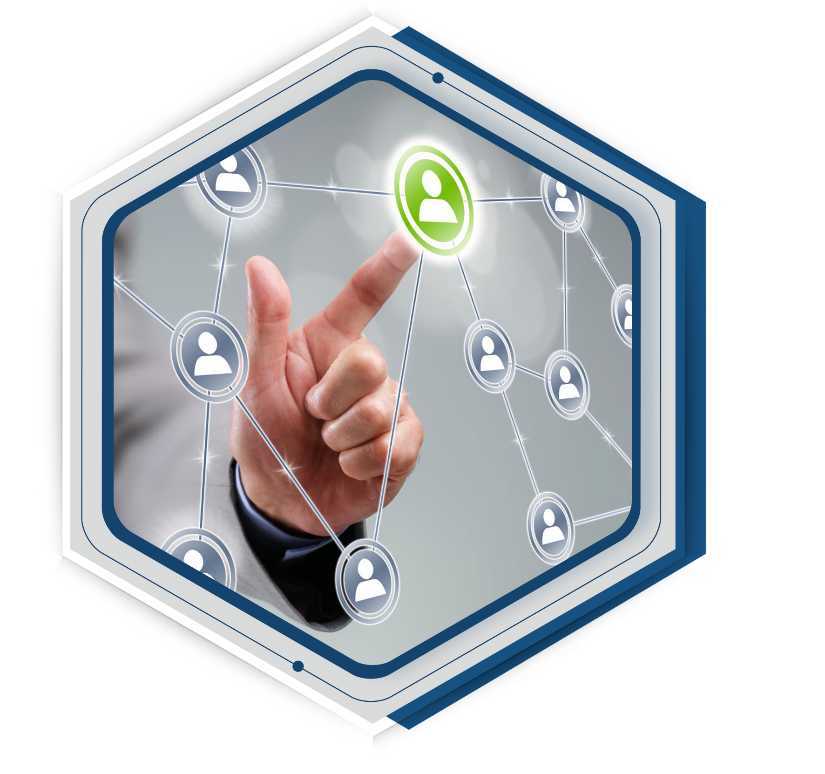 Un componente adicional que está incorporado a la RPB es el Monitor, el cual permite determinar que nodos participantes se encuentran activos y sincronizados en términos de información y/o red, así como la validación de transacciones.
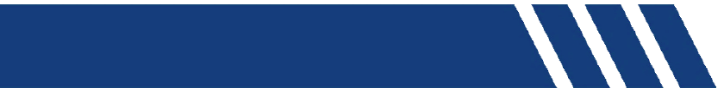 MONITOR DE LA RED PRIVADA BLOCKCHAIN
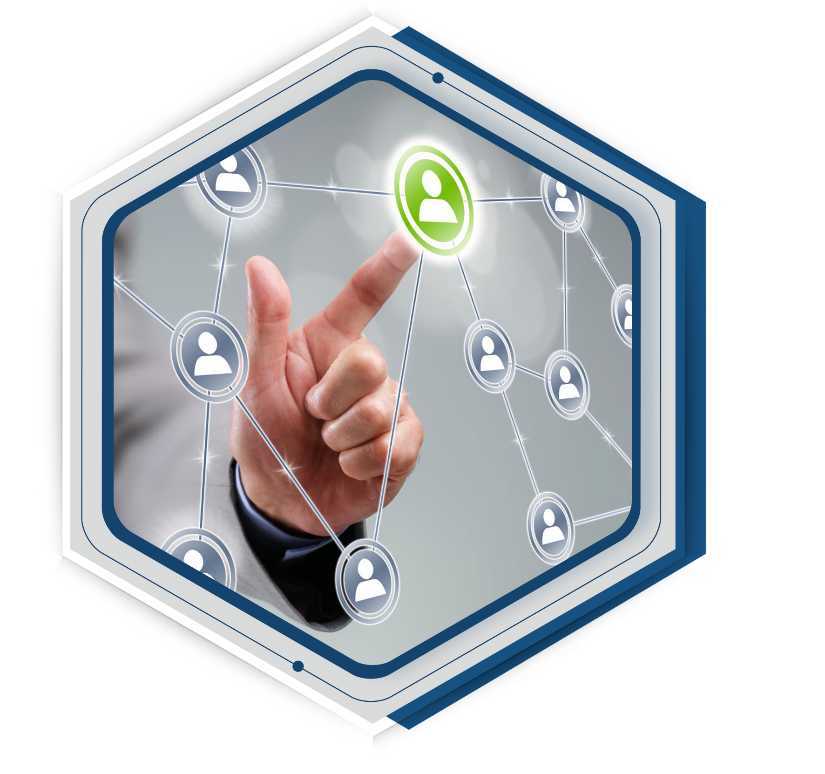 Para la creación del monitor se utilizaron las siguientes herramientas tecnológicas:
Phyton 3,
Falcon Framewwork,
PostgreSQL, y 
React.
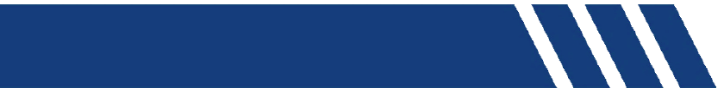 MONITOR DE LA RED PRIVADA BLOCKCHAIN
Arquitectura de software
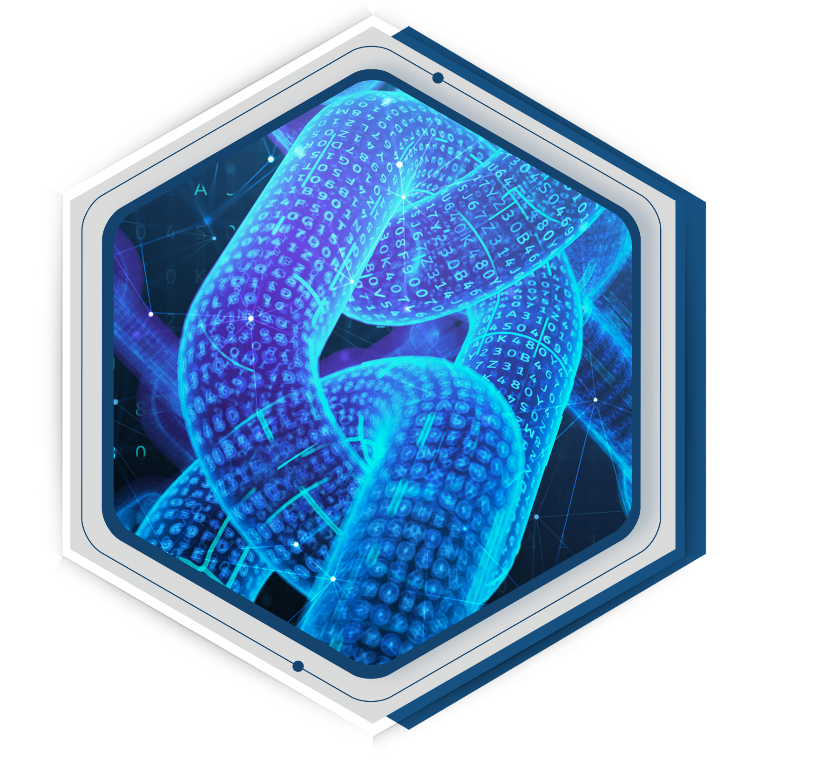 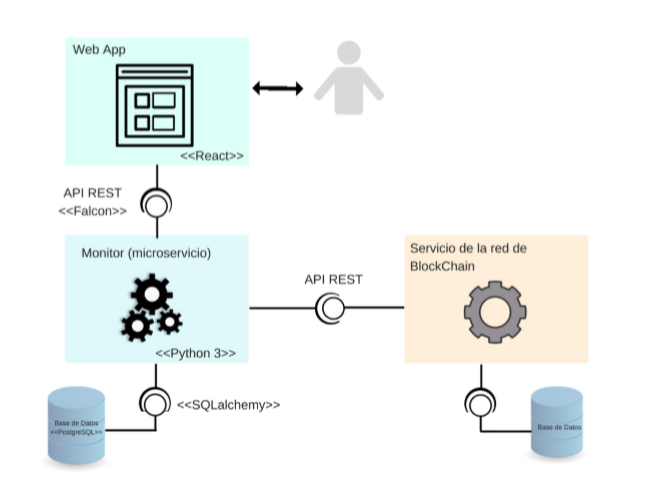 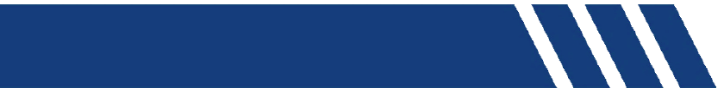 MONITOR DE LA RED PRIVADA BLOCKCHAIN
Interfaz principal del descubridor de nodos
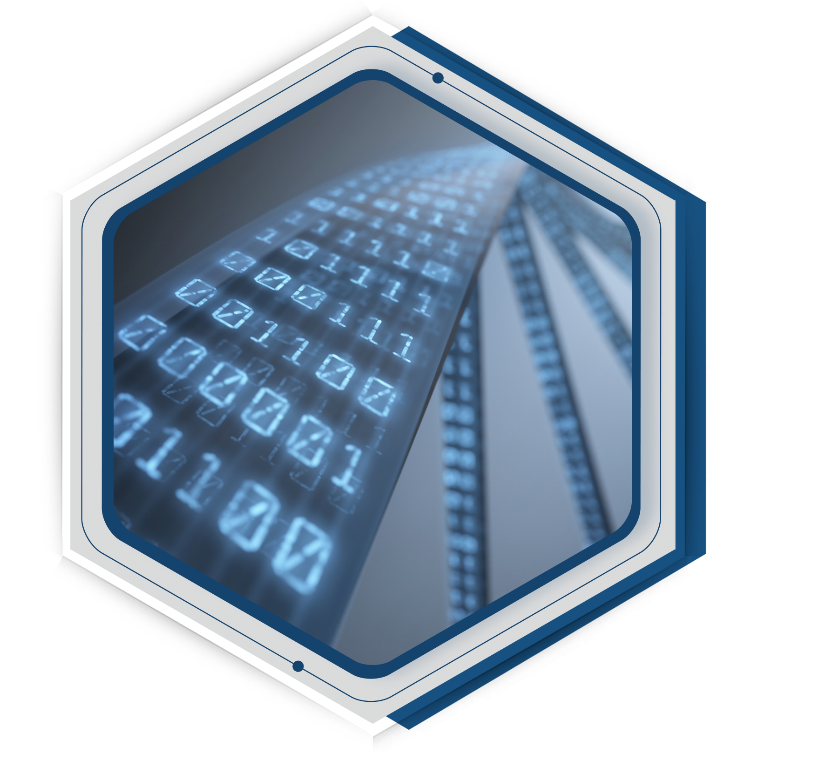 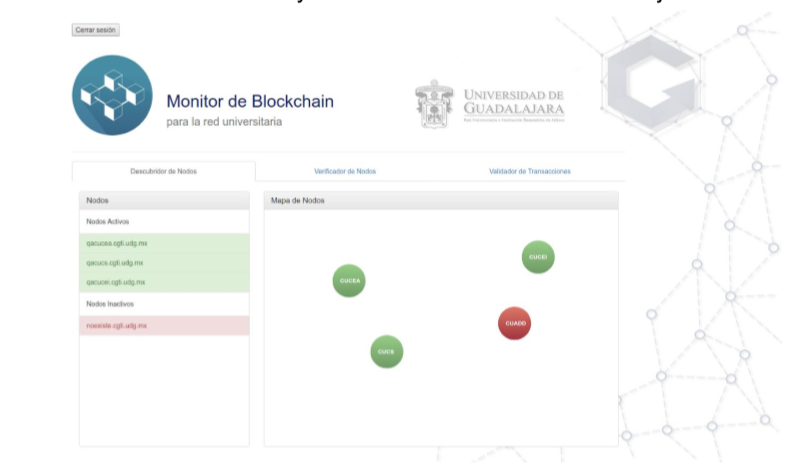 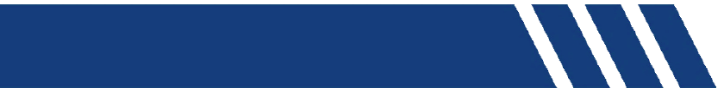 MONITOR DE LA RED PRIVADA BLOCKCHAIN
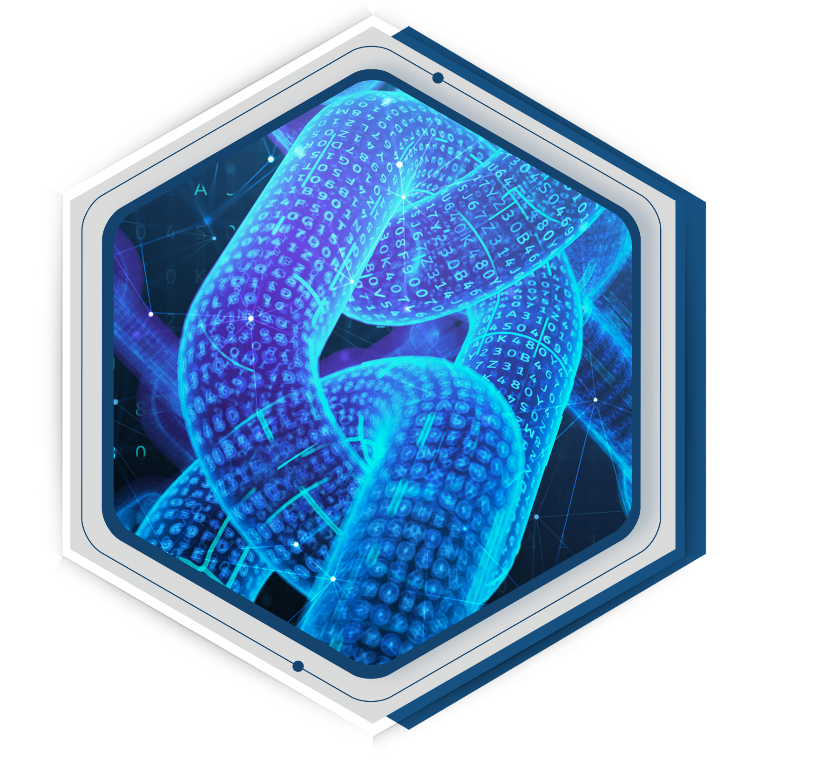 Interfaz del validador de nodos
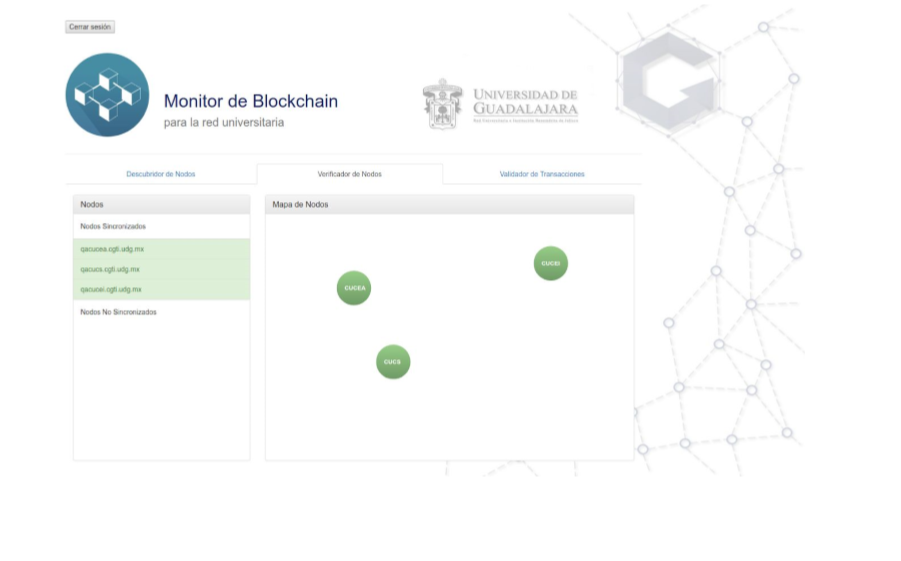 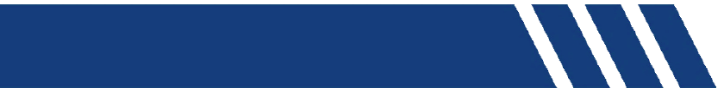 MONITOR DE LA RED PRIVADA BLOCKCHAIN
Interfaz del validador de transacciones
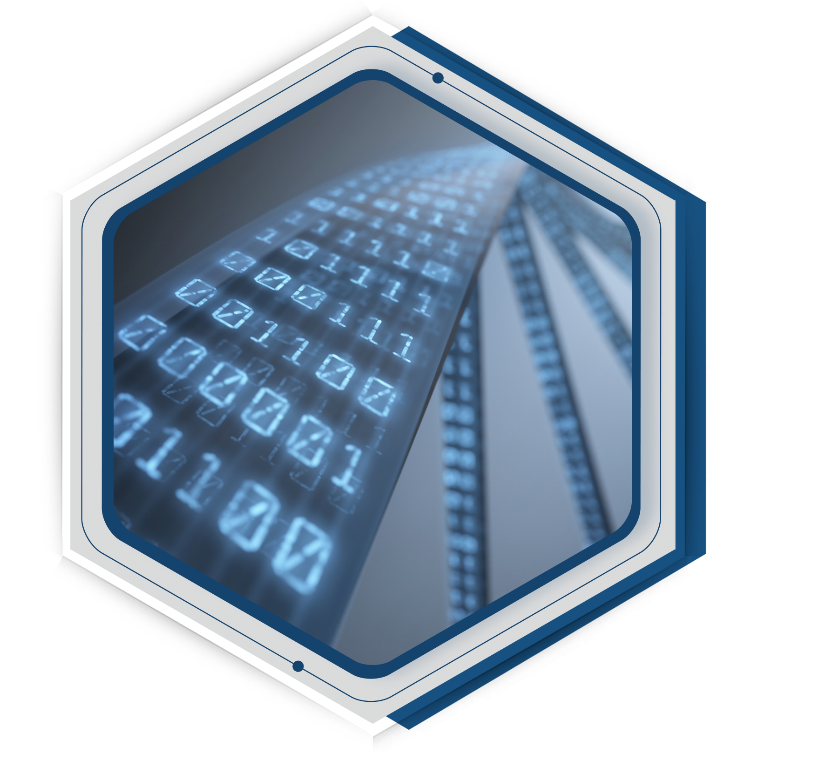 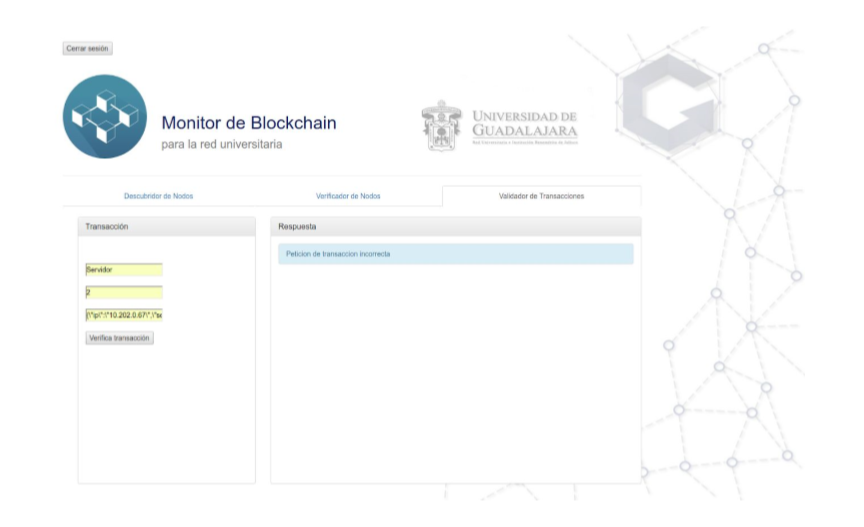 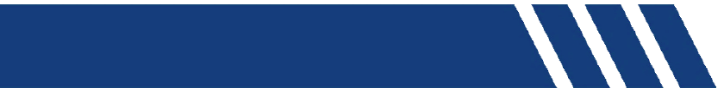 COMUNIDAD SNMP-PRTG NETWORK
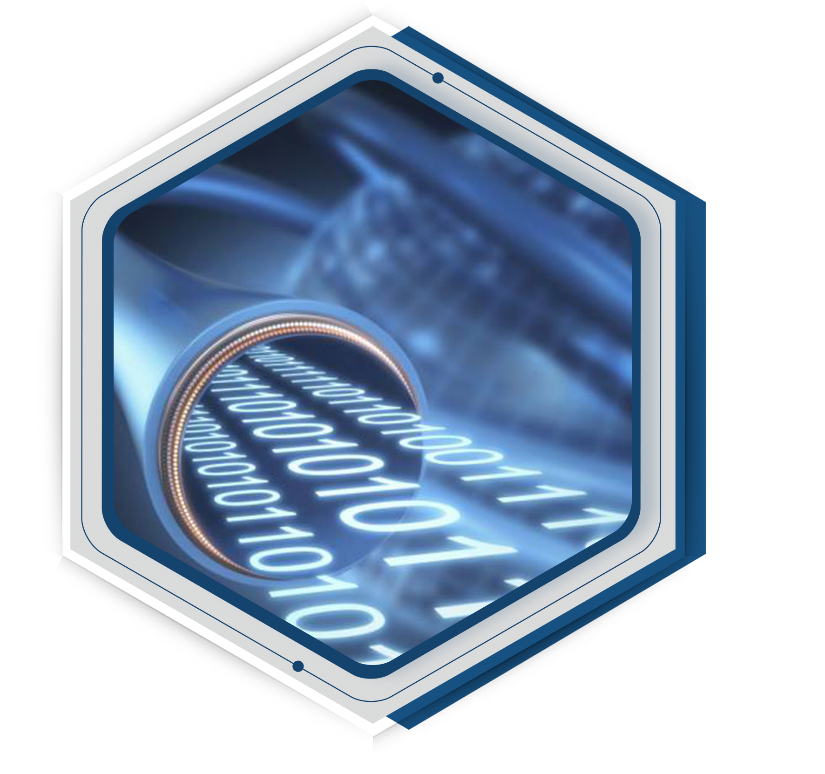 Como última implementación fue la Comunidad SNMP, que consiste en una comunidad específica para la RPB que permite monitorear 100 sensores de red de los nodos participantes.
Además, permite a los administradores supervisar el funcionamiento de la red, buscar y resolver sus problemas y planear su crecimiento.
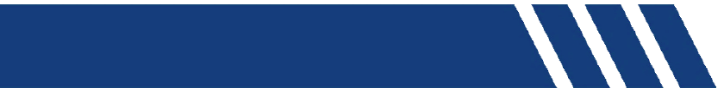 COMUNIDAD SNMP-PRTG NETWORK
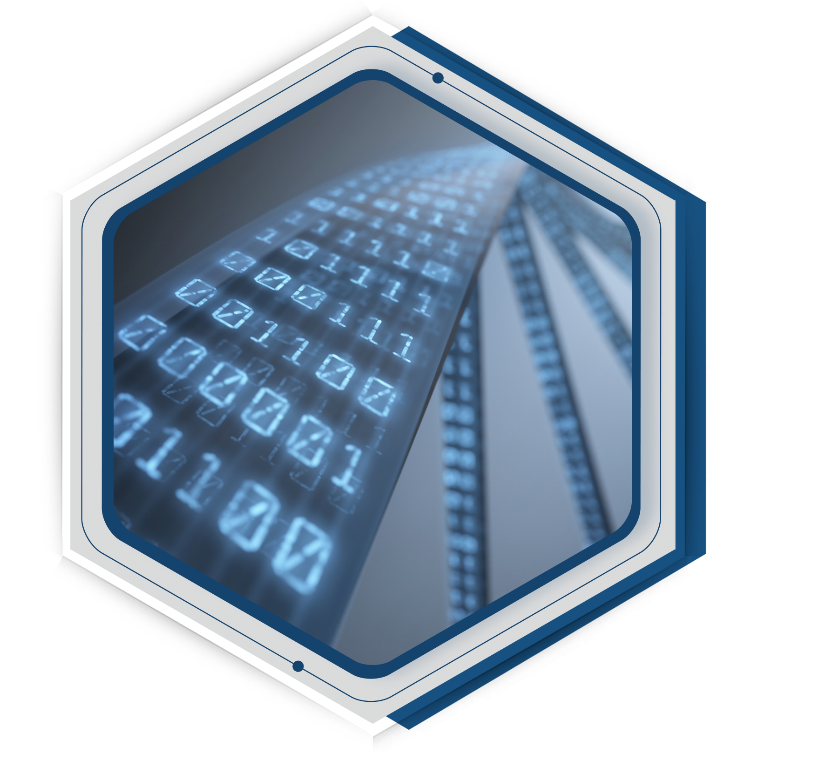 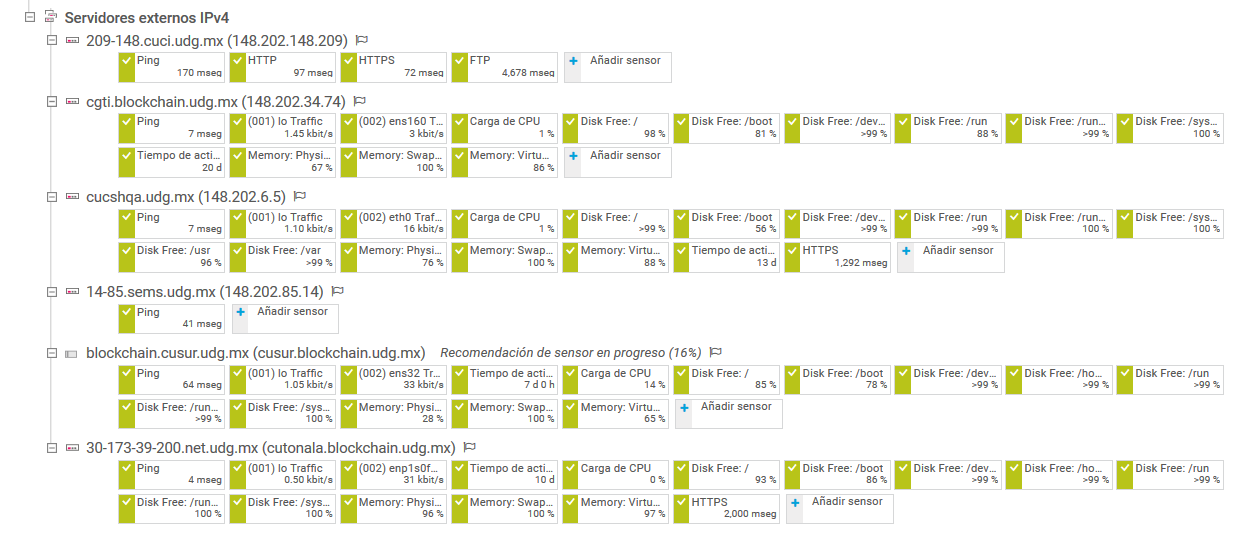 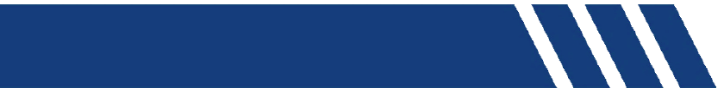 LOGROS OBTENIDOS
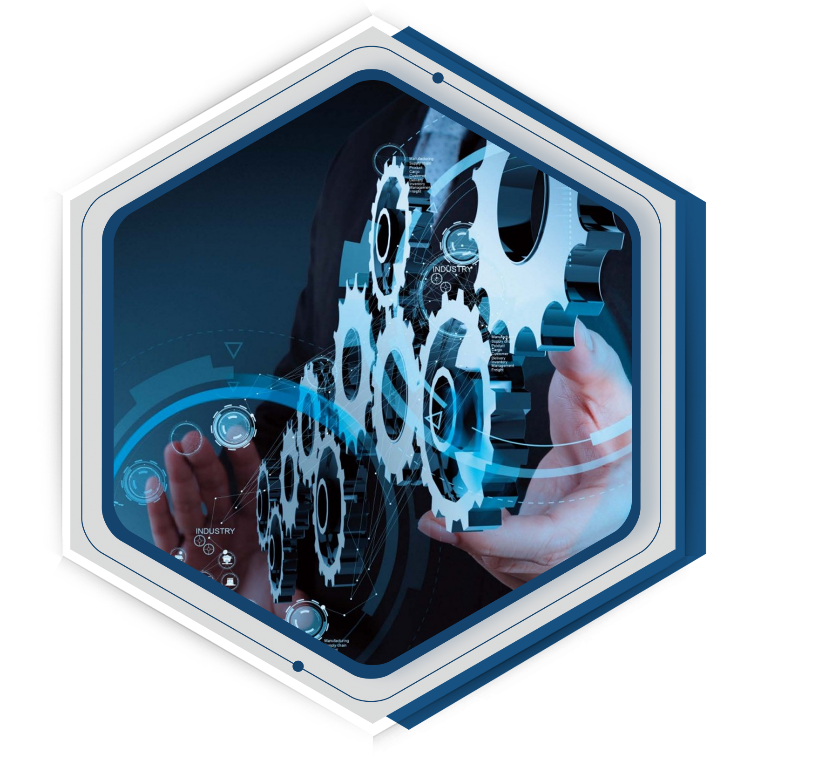 La Universidad de Guadalajara cuenta con una plataforma de tecnología Blockchain segura y hecha a la medida para la red universitaria, así como un monitor para la RPB y la creación de la comunidad SNMP con la herramienta PRTG Network.
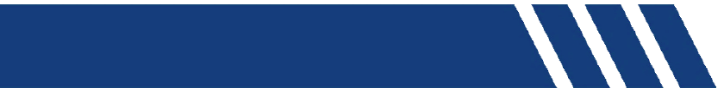 PUNTOS CRÍTICOS Y RELEVANTES
Se utilizó la infraestructura física o virtual existente en los diferentes puntos de la Universidad de Guadalajara, esto para lograr una red distribuida y como consecuencia el costo de inversión en el proyecto fue mínima.
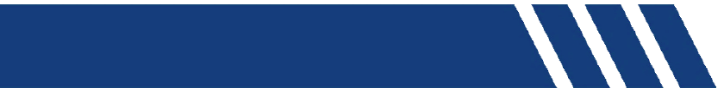 IMPACTO EN LA UNIVERSIDAD DE GUADALAJARA
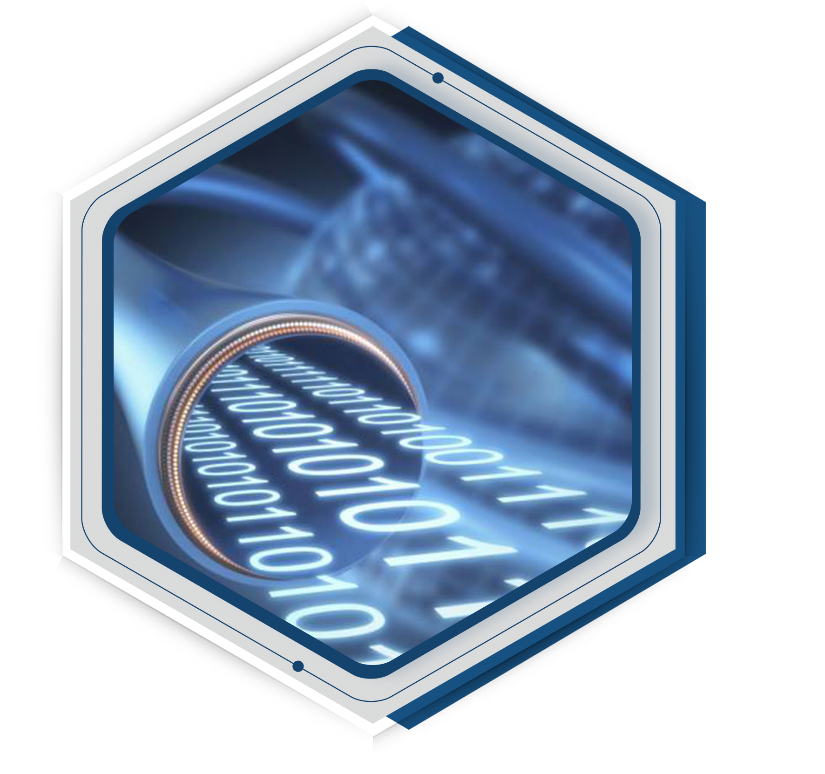 Se impactó a gran parte de la comunidad universitaria por su influencia transversal en la seguridad de la información y en la innovación tecnológica, permite obtener un crecimiento significativo en la adopción de las TICS mediante el desarrollo propio y completamente seguro.
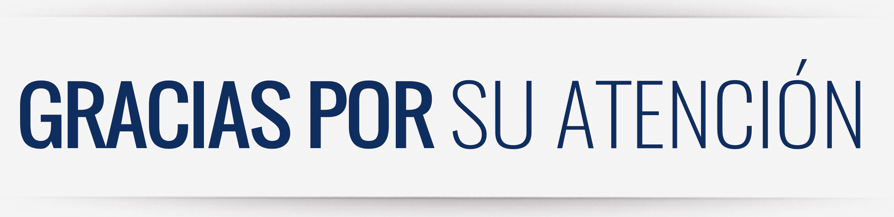